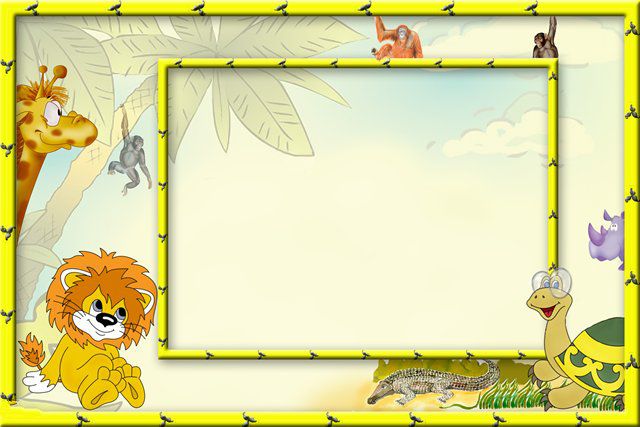 Тренажёр
Львёнок и Черепаха 
учатся считать
Математика, 1 класс
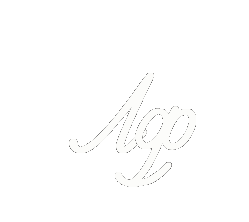 Завьялова Любовь Федоровна,
учитель начальных классов  Краснодарского края
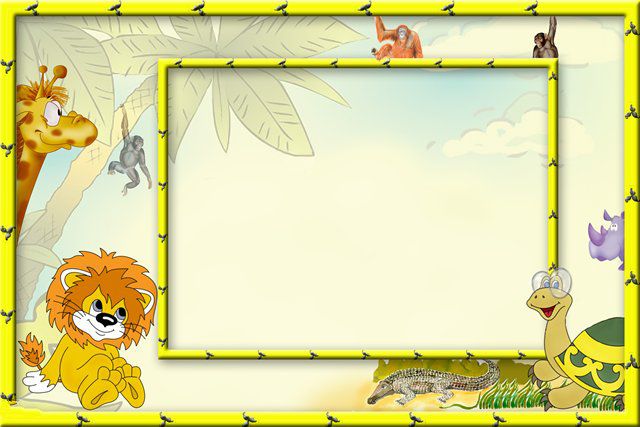 Дорогой дружок!
Львёнок и Черепаха решили научиться решать примеры.
Помоги им, пожалуйста!
Удачи!
13 - 3 =
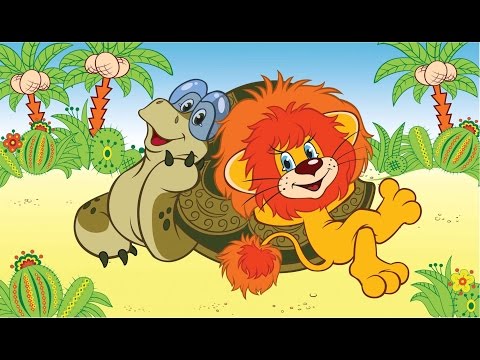 10
3
15 - 10 =
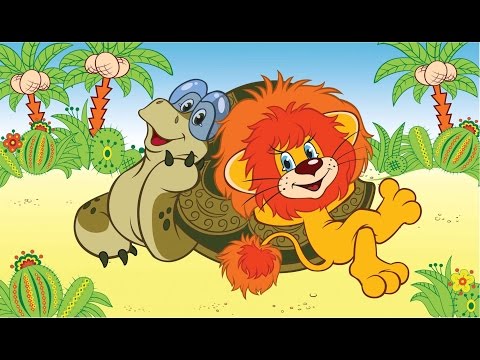 10
5
11 - 10 =
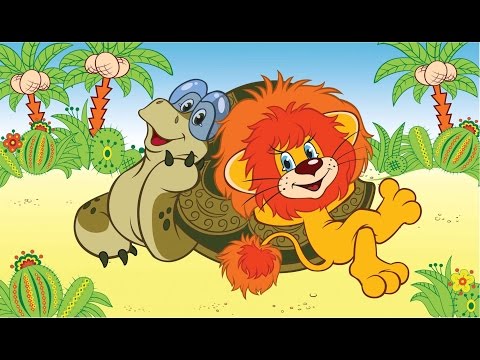 1
10
17 - 7 =
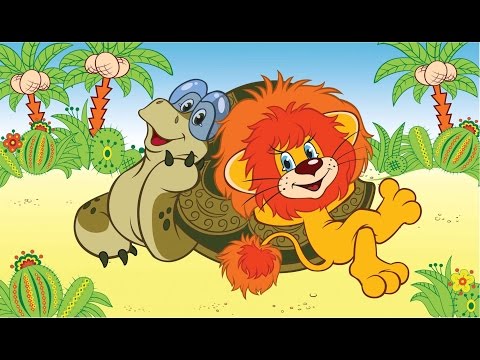 7
10
19 - 10 =
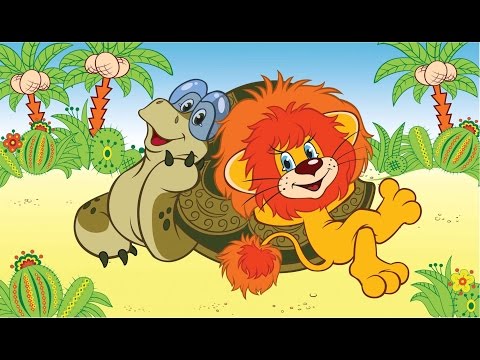 10
9
12 - 10 =
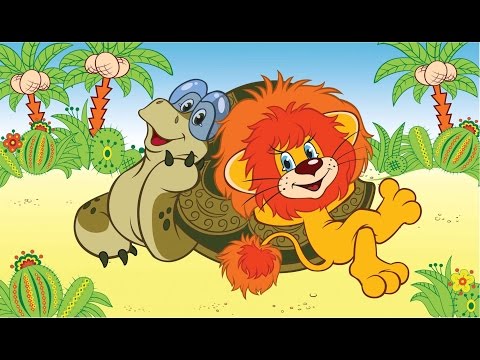 2
10
14 - 4 =
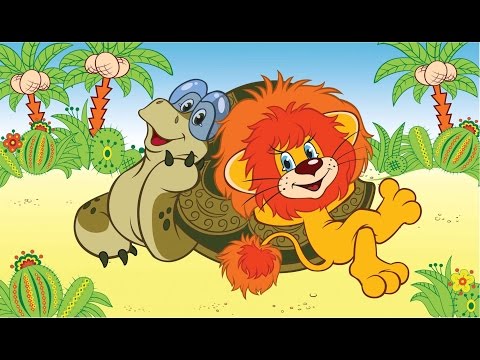 10
4
15 - 5 =
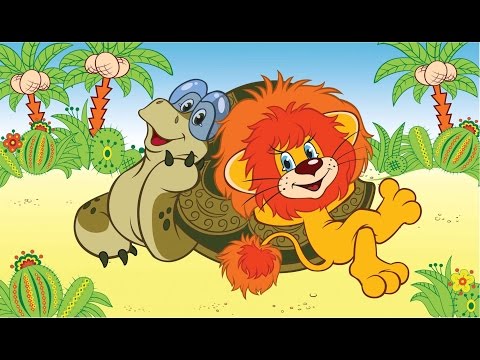 5
10
16 - 10 =
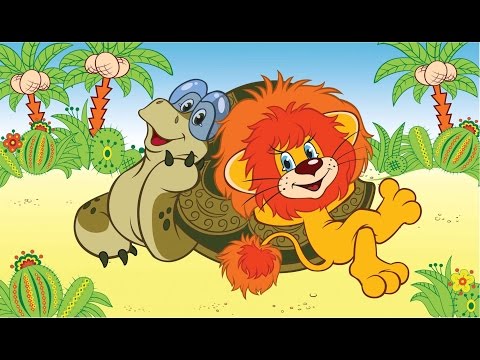 10
6
16 - 6 =
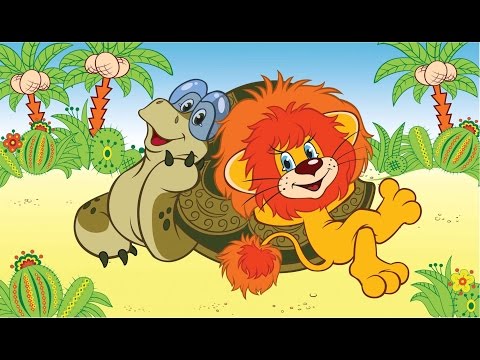 10
6
13 - 10 =
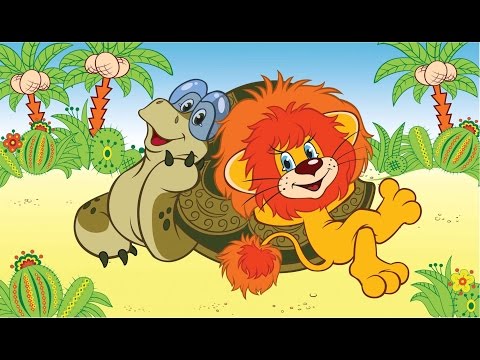 3
10
18 - 8 =
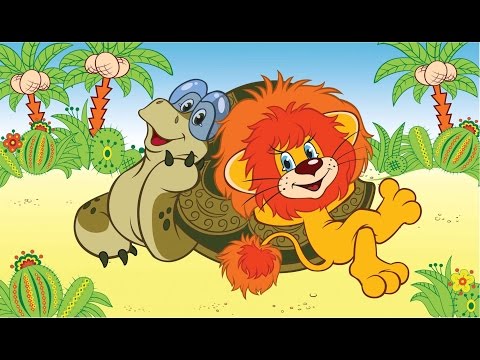 10
8
14 - 10 =
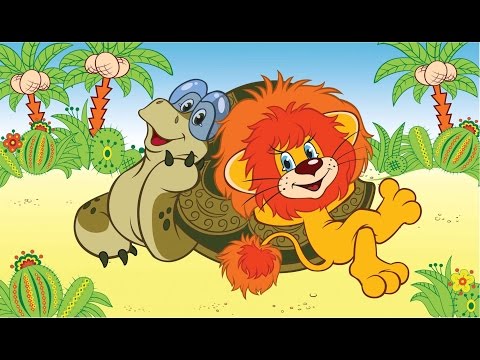 10
4
18 - 10 =
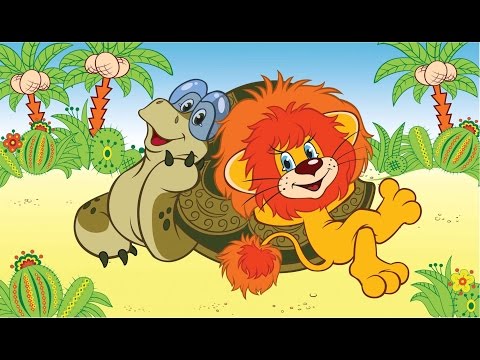 8
10
12 - 2 =
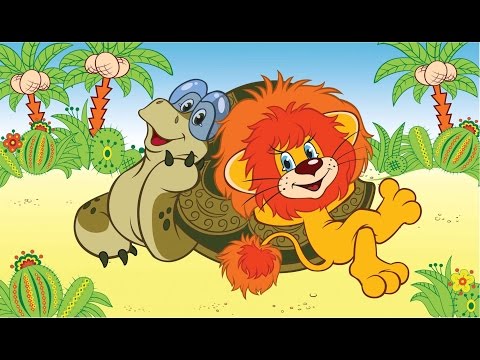 10
2
19 - 9 =
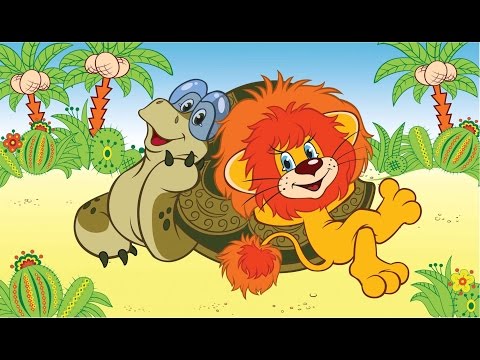 9
10
11 - 10 =
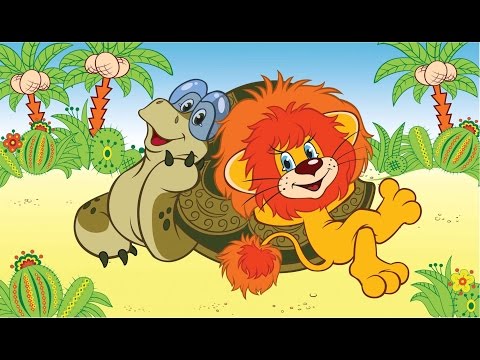 1
10
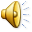 Молодец!
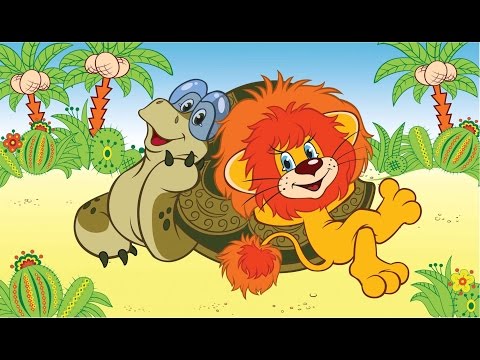 Используемые источники
http://900igr.net/up/datai/193149/0042-064-.jpg - фон
http://i.ytimg.com/vi/UQtPgTiCzQ4/hqdefault.jpg - мультфильм
http://kira-scrap.ru/KATALOG/MULTY_NASCHI/3/0_125097_6f805a67_M.png - львенок
http://parnasse.ru/images/users/avatars/3ee2d79e04ab9fe65bc492235abdb714.jpg - черепашка
http://worldartsme.com/images/palm-oil-clipart-1.jpg - пальмы
http://cs627229.vk.me/v627229955/745e/AeGzQbigBeY.jpg - обезьянка
https://deti-online.com/pesni/iz-multfilmov/pesenka-lvenka-i-cherepahi/  - песня